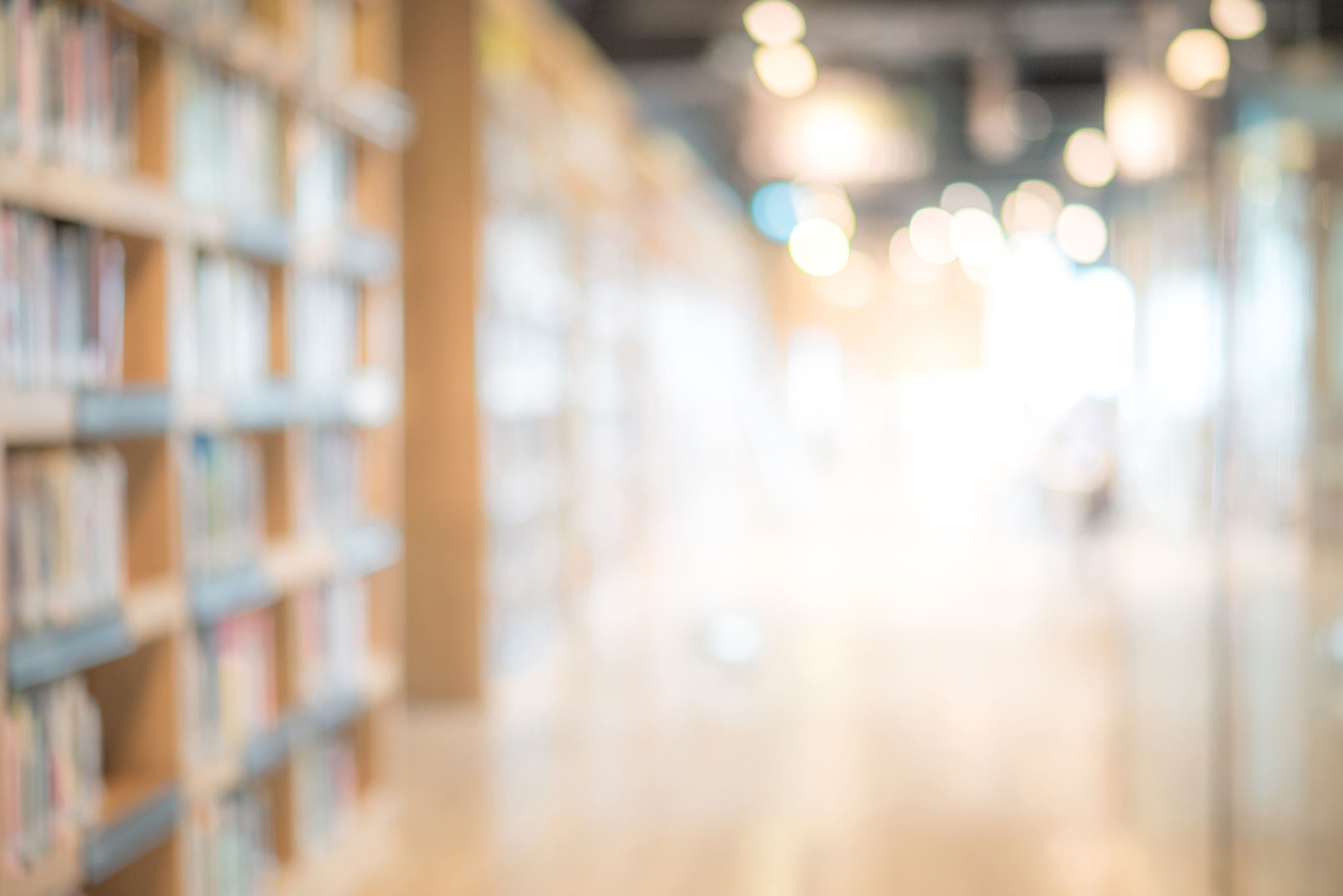 Using Critical Realist Grounded Theory for Educational Research
Introduction
[Speaker Notes: This chapter establishes the philosophical and methodological framework which guides the data collection and analysis. The chapter begins with an exploration of the philosophy of critical realism. This builds on the positionality statement in chapter one, which shared the ontological and epistemological positions which have guided the methodology and data analysis. Following this, the history of grounded theory, from its discovery by Glaser and Strauss to the subsequent family of grounded theories which have arisen since, provide context for a critical realist grounded theory. The theoretical sampling process employed in this study is outlined, along with the participants and recruitment procedures. Methods of data collection are detailed, demonstrating how they are appropriate for answering the research question. Finally, the chapter explores how the ethical implications of data collection and analysis were carefully considered.]
Critical Realism
[Speaker Notes: ne of the defining claims of critical realism, as a philosophy of meta-reality (Bhaskar, 1978), is the important distinction between knowing and being. Critical realism argues that the world of knowledge is transitive but the world of being is intransitive (Scott, 2010). This places the philosophy towards the positivistic end of the spectrum. However, the different dimensions of reality, claimed by critical realism prevent it from being wholly positivistic. Although a critical realist asserts a singular true reality, they are aware that this reality can manifest itself through a variety of emergent properties. Figure 3.1 shows how the emergence travels upwards through stratified layers of reality to observable actions (Bhaskar, 1978).
Real
Actual
Empirical
Figure 3.1 Emergent nature of critical realist domains of reality
   
 
The boundaries of these three domains; real, actual and empirical, are demarcated by the limits of their ontological and epistemological claims. The real domain, focusing on ontology, is where the critical realist perspective of a singular true reality stems from. This domain is where structures and mechanisms occur; they are separate from the way they are experienced, that is to say they are intransitive (Bhaskar, 1978 p56). The actual domain refers to events which may or may not be observable; these events are generated by the mechanisms and structures lying in the real strata. This property of emergence, through stratified reality, is unique to critical realism and separates it from naïve realism which makes an assumption that there is a close correspondence between reality and the terms used to describe it (Bryman, 2016 p.25). Through this generative property of emergence, actions and experiences are observed in the empirical domain, thus the empirical domain is entirely epistemological in nature.
 
Bhaskarian critical realists accept that the emergent properties of objects interact with each other to result in new properties emerging from such combinations (Scott, 2014). These properties rest upon two understandings; i) there is an ontological relationship between structure and agency and ii) that theory or conceptual relationships frame all observational statements (Bhaskar, 1978; Scott, 2014). Applying this philosophy requires the researcher to understand that that social, and therefore educational, processes take place in open systems (Scott, 2005; 2014).
 
It could be argued that a worldview where an objective reality is intransitive does not fit well with sociological research. Cohen, Manion and Morrison’s (2017 p. 15) assertion that social science researchers are “united by their common rejection of the belief that human behaviour is governed by general, universal laws and characterized by underlying regularities” certainly suggests critical realism is not a philosophy for social research. Creswell (2009, p. 7) agrees, suggesting similar approaches are positivist in nature, with a deterministic philosophy where causes determine outcomes. Indeed, the dearth of social research texts which include critical realism can account for the current under-labouring of the philosophy (Price and Martin, 2018). Whilst it is true that the ontological primacy given by critical realism resonates with a positivist worldview, there are two key implications which separate it. Firstly, critical realists argue that the researcher’s conceptualisation of reality is a way of knowing that reality (Scott, 2010), differentiating themselves from positivists who would argue their conceptualisation directly reflects reality. Secondly, the actual strata of reality allows critical realists to include in their explanations theoretical terms which are not directly observable. Unlike positivists, they argue actions that have been observed in the empirical domain, might be caused by a theoretical construct in the actual domain which was not directly observable. They state the construct must be present for the action to have occurred. This unique generative mechanism of the philosophy is what makes critical realism a suitable philosophy for educational research (Scott, 2010). Furthermore, the critical realist understands and accepts Cohen, Manion and Morrison’s (2017 p. 15) statement of a social researcher as one who understands the social world is investigated from the standpoint of the individuals who form part of the ongoing action being researched. It is a philosophy fully aligned with the social scientists’ worldview, but with the ability to view the research from a different perspective.]
Classic Grounded Theory
[Speaker Notes: Glaser and Strauss’ (1967) discovery of grounded theory, which arose in response to the dominance of quantitative methodologies (Corbin and Strauss, 2015 p.6), opened up a new field of research opportunities. Their grounded theory methodology became the most popular form of qualitative analysis in the 50 years following the publication of the discovery of grounded theory (Bryant, 2019).
 
According to Denzin and Lincoln (1994 p. ix) “their book made a cutting-edge statement because it punctured notions of methodological consensus and offered systematic strategies for qualitative research practice”. Since its discovery, Bryman (2016) describes grounded theory as having been developed into three separate approaches; classic grounded theory, evolved grounded theory and the constructivist version. Classic grounded theory, also called the Glaserian approach (Bryman, 2016), requires the researcher to absent their pre-existing knowledge and views from the data and allow theory to emerge directly from the data (Glaser and Strauss, 1967). It gives primacy to discovery and emergence, stating description should not be used as a mode of analysis, and instead only be used in “service of generation” (p. 28). It is intended that the researcher finds a mid-range substantive or formal theory from within the data itself. A substantive theory, developed for a “substantive or empirical area of sociological enquiry” (Glaser, 1978 p.144) is focused on a specific empirical field, whereas a formal theory addresses an abstract or “conceptual area of sociological inquiry” (Glaser, 1978 p.144). Glaser suggests that any particular study can traverse both types of theory, but that the researcher should choose which theory they are intending to develop (1978). The research question for this study “What real mechanism(s) exist which lead to pupils experiencing alienation from school?” suggests that either a formal theory (real mechanisms) or substantive theory (pupils experiencing alienation) could be developed. However, as formal theories usually require the comparison of multiple substantive theories (Glaser, 1978), it was decided the  appropriate approach for this study was to develop a substantive theory.
 
Glaser and Strauss’ disagreement or schism (Holton, 2008) on the nature of the methodology led to a separation of approaches (Bryman, 2016) and the development of Strauss and Corbin’s evolved grounded theory (Chamberlain-Salaun, Mills and Usher, 2013). Glaser criticised Strauss and Corbin’s (2015) progression as being overly prescriptive, with too many rules, emphasising the development of concepts instead of theories (Glaser, 1992; Bryman, 2016). Strauss and Corbin’s grounded theory (2015) differs from the classic approach primarily through the change in approach to methods and analysis to include deduction in addition to the inductive approach (Singh and Estefan, 2018). Strauss and Corbin’s addition of axial coding (2015) and the use of a conditional matrix (2015) strengthened the deductive element and separated it from the classic methodology. This formulaic approach, which identifies dimensions as umbrellas under which data can be explored, is a significant departure from the flexibility of the original. A third approach to grounded theory methodologies, lying in the constructivist paradigm, differs by arguing that theories do not emerge, but are co-constructed by the researcher through interaction and collaboration with participants (Charmaz, 2006). Charmaz, as the main proponent of this version, argues that the researcher’s personal philosophies and backgrounds shape the way the data is interpreted and thus the theory generated is a co-construction of meaning. Charmaz’s grounded theory argues that the researcher cannot bracket out their personal influences and thus states that the theory generated must lie in the constructivist paradigm (2006).
 
To decide which approach to use, the personal philosophy driving the study was compared and considered against the research question being asked. Of the varieties of grounded theory, the constructivist methodology is the area which has been the most common for more than the past decade (Mills, Bonner and Francis, 2006). However, as explored earlier, this research is being approached through a lens which gives primacy to ontology over epistemology. This worldview places an emphasis on the research being data driven rather than on the interpretation of the collected data. As a result of this, Charmaz’s framework for constructing a grounded theory methodology was rejected as its philosophical underpinnings are incompatible with the philosophy behind this study. 
 
Although taking Strauss and Corbin’s (2015) more structured approach to the methodology could present a degree of inflexibility in the research design, this is not reason enough to reject this approach. Indeed, their systematic method of axial coding lends itself well to a research design which considers ontology of higher importance than epistemology. However, as with the constructivist design, Strauss and Corbin’s evolved grounded theory was rejected from a philosophical perspective. One of the assumptions which underpin the way Strauss and Corbin interpret data is where interior worlds are created and recreated through interaction; where there is no divide between the exterior and interior world (Blumer, 1969 and Corbin and Strauss, 2015). This worldview is at odds with one that considers an objective reality standing separate to that of knowing.
 
The focus of classic grounded theory on discovery and emergence emphasises the importance of data. Glaser’s statement that “all is data” (Glaser, 2001 p. 145) shows that the initial focus on a classic research design must not only begin with reality but gives a greater importance to this, before interpretations can take place. Furthermore, the classic design’s use of the term ‘discovery’ suggests the theory emerges from the data and thus restricts the creativity of the researcher when identifying the theory. This restriction in creativity is most closely aligned with a philosophy that places greater importance on being than knowing. For the reasons outlined above, the research design employed in this study is influenced by classic grounded theory.]
Critical Realist Grounded Theory
[Speaker Notes: The following section will establish how the grounded theory methodology adopted will fulfil critical realism’s attempt to establish causal explanations for experiences in the empirical domain (Bhaskar, 1978). The critical realist approach to grounded theory considers critical realism’s emphasis on being and provides a framework where epistemologically framed experiences are worked backwards to establish the social, ontologically framed, mechanism which led to the action (Looker, Vickers and Kington, 2021). Classic grounded theory’s methodological approach complements this principle of critical realism. It prioritises discovery and emergence (Age, 2011), taking the stance that theory emerges from the data, much like the critical realist’s assumption that empirical phenomena emerge from the real domain of reality (Bhaskar, 1978). Critical realism has an emancipatory objective which has been well explored by Wilson and Greenhill (2004) who make strong arguments that these emancipatory goals should not be marginalised to make way for more pluralistic approaches. Bhaskar (1978; 1986) describes the emancipatory objective as the necessity to move people from demi-reality to the cosmic envelope. Bhaskar’s (2002) description of demi-reality includes exploitation, oppression, conflict and alienation. His describes the cosmic envelope as a state of being where these characteristics are not present.  Bhaskar makes it very clear that the critical realist must address issues of inequality: 
 
The principle of sufficient practical reason states that there must be ground for difference. If there is no such ground then we are rationally impelled to remove them
(Bhaskar, 1998, p. 676).
 
This normative intent is further expanded on by Belfrage and Hauf (2016) who state that the principal concern for critical realist research must be to enable social emancipation. Critical realist grounded theory should therefore be done when the intention of the research is to not only to explore sociological aspects of inequality, but to discover actions which can address this (Bhaskar, 2016; Hoddy, 2019):
 
The critical realist lens, when applied, requires the researcher to focus on individuals or groups of individuals who are alienated from society or micro societies through action, inaction or personal characteristics which generate difference
(Looker, Vickers and Kington, 2021)
 
This emancipatory objective is where the intersection of critical realism and classic grounded theory is at its strongest. The aim of classic grounded theory is to generate a substantive theory which gives suggestions for how the initial concern can be addressed (Glaser and Strauss, 1967). Furthermore, it is stated that the intentions of this theory should be to predict and explain behaviour, or to equip practitioners with tools to help control situations (Glaser and Strauss, 1967). The purpose of this study was to produce a theory which facilitates teachers’ ability to manage predicted classroom behaviours to reduce pupil alienation. This provided an emancipatory purpose for the research, which classic grounded theory is capable of handling. The intended outcome was a substantive theory, situated in the voices of alienated participants, which provided suggested resolutions to move those experiencing demi-reality into the cosmic envelope (Bhaskar, 2002).
 
The remainder of this chapter will explore how the construction of the research design maintained the classic grounded theory approach.]
Data AnalysisAvoiding epistemic fallacy
Open coding – additional code
Constant comparison – EPs located in actual domain
Memos – to help understand codes and to develop categories and emergent properties
Theoretical comparisons – refinement of categories and emergent properties
[Speaker Notes: Critical realism is a philosophy concerned with causality (Bhaskar, 2008). It strives to delve into the subjective world of participants’ reality and, through an understanding of the emergent nature of being, identify an objective structure or mechanism from which events and experiences have emerge.

During analysis care was taken to avoid the trap of the “epistemic fallacy” where an assumption is made that ontological questions can be rephrased as epistemological ones]
Data Analysis
Avoiding epistemic fallacy
Open coding – additional code
Constant comparison – EPs located in actual domain
Memos – to help understand codes and to develop categories and emergent properties
Theoretical comparisons – refinement of categories and emergent properties
[Speaker Notes: Critical realism is a philosophy concerned with causality (Bhaskar, 2008). It strives to delve into the subjective world of participants’ reality and, through an understanding of the emergent nature of being, identify an objective structure or mechanism from which events and experiences have emerge.

During analysis care was taken to avoid the trap of the “epistemic fallacy” where an assumption is made that ontological questions can be rephrased as epistemological ones]
Examples of data
Development of a substantive theory
Emancipatory objective